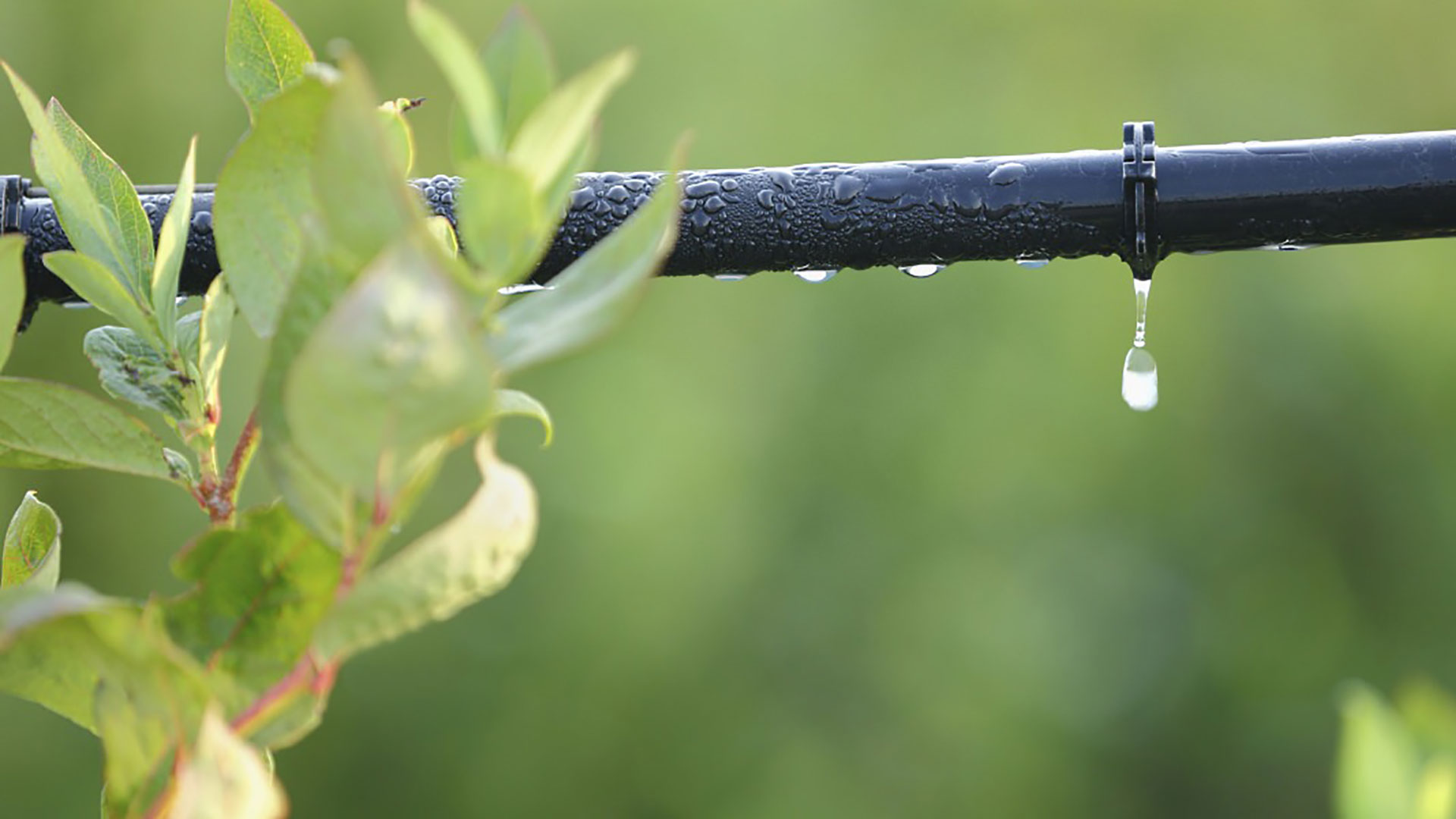 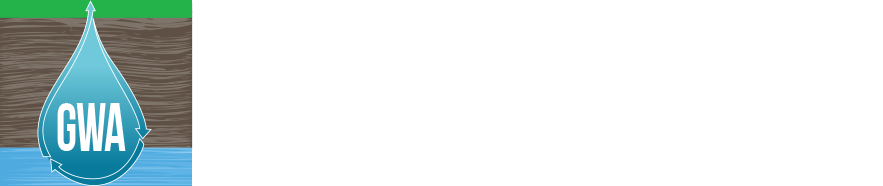 Materials for GSA OutreachAugust 2018
GSP Topics & Project Schedule
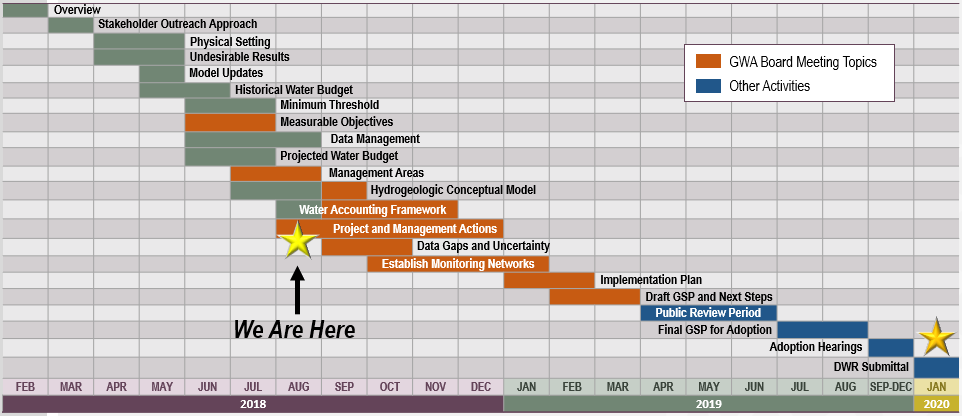 GSP Topics
        GSP Finalization Elements
2
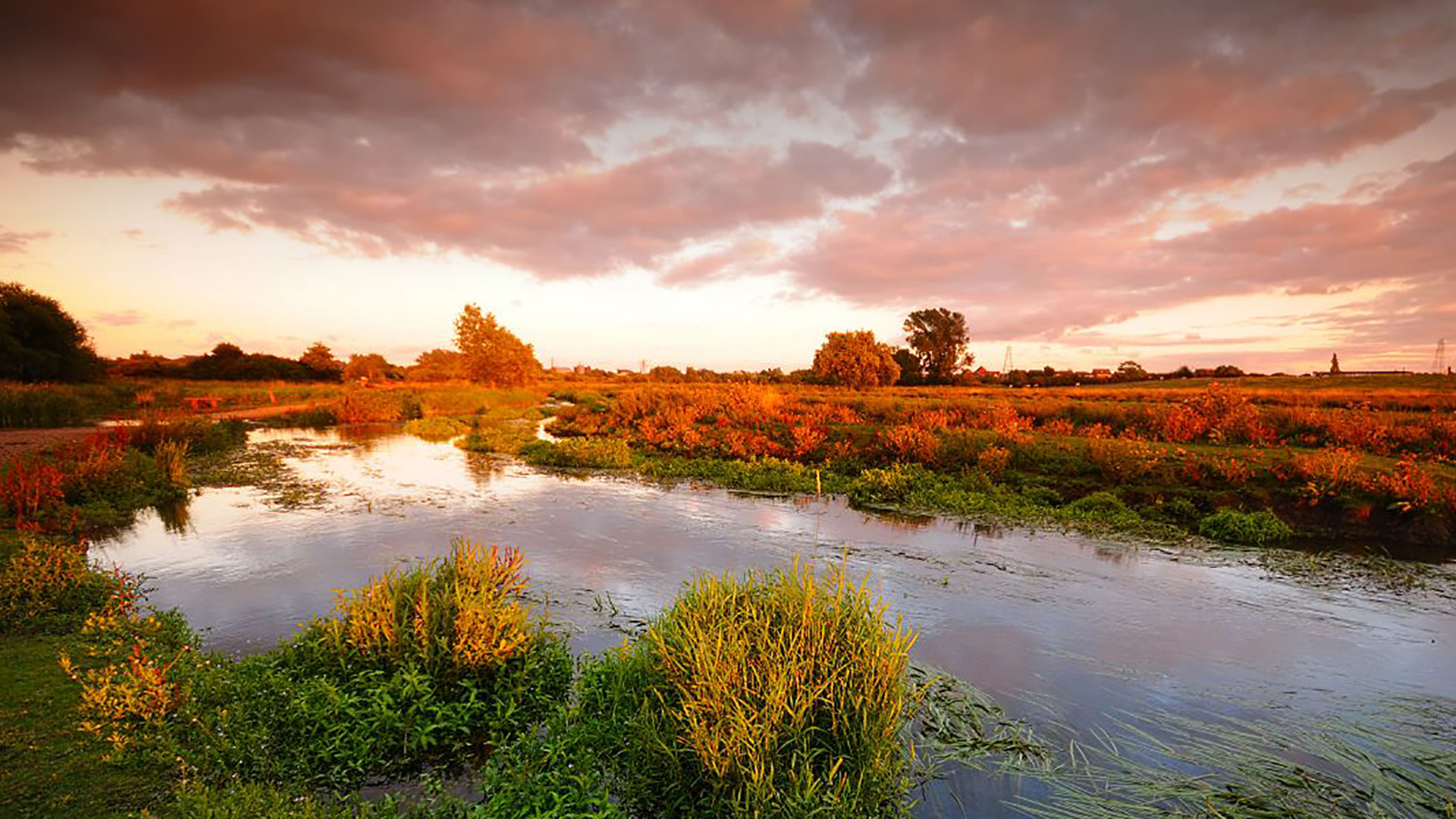 Outreach & Groundwater Sustainability Workgroup Update
Ways to Get Involved
4
Ways to Stay Informed
Request presentation to community group
5
Groundwater Sustainability Workgroup Update
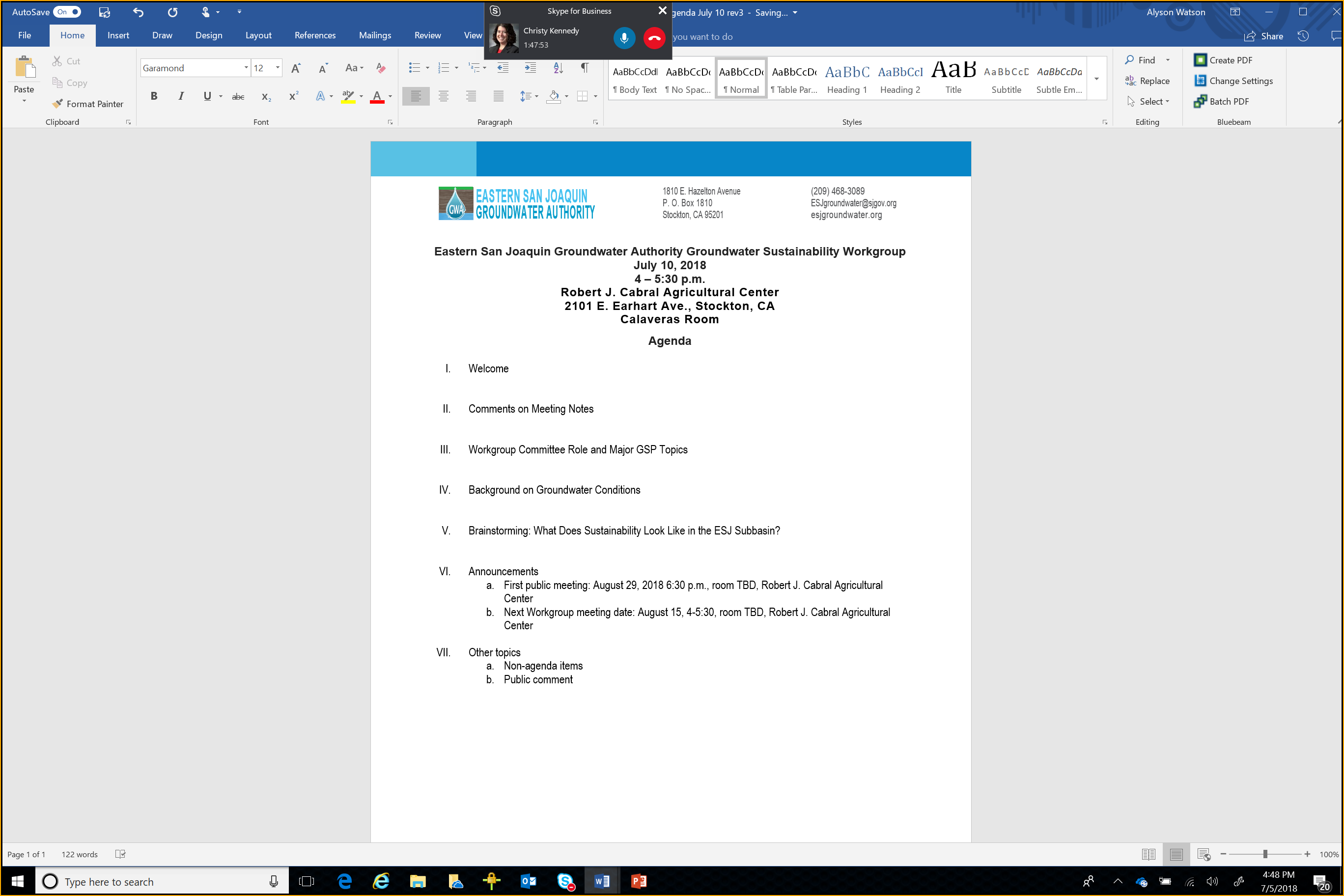 6
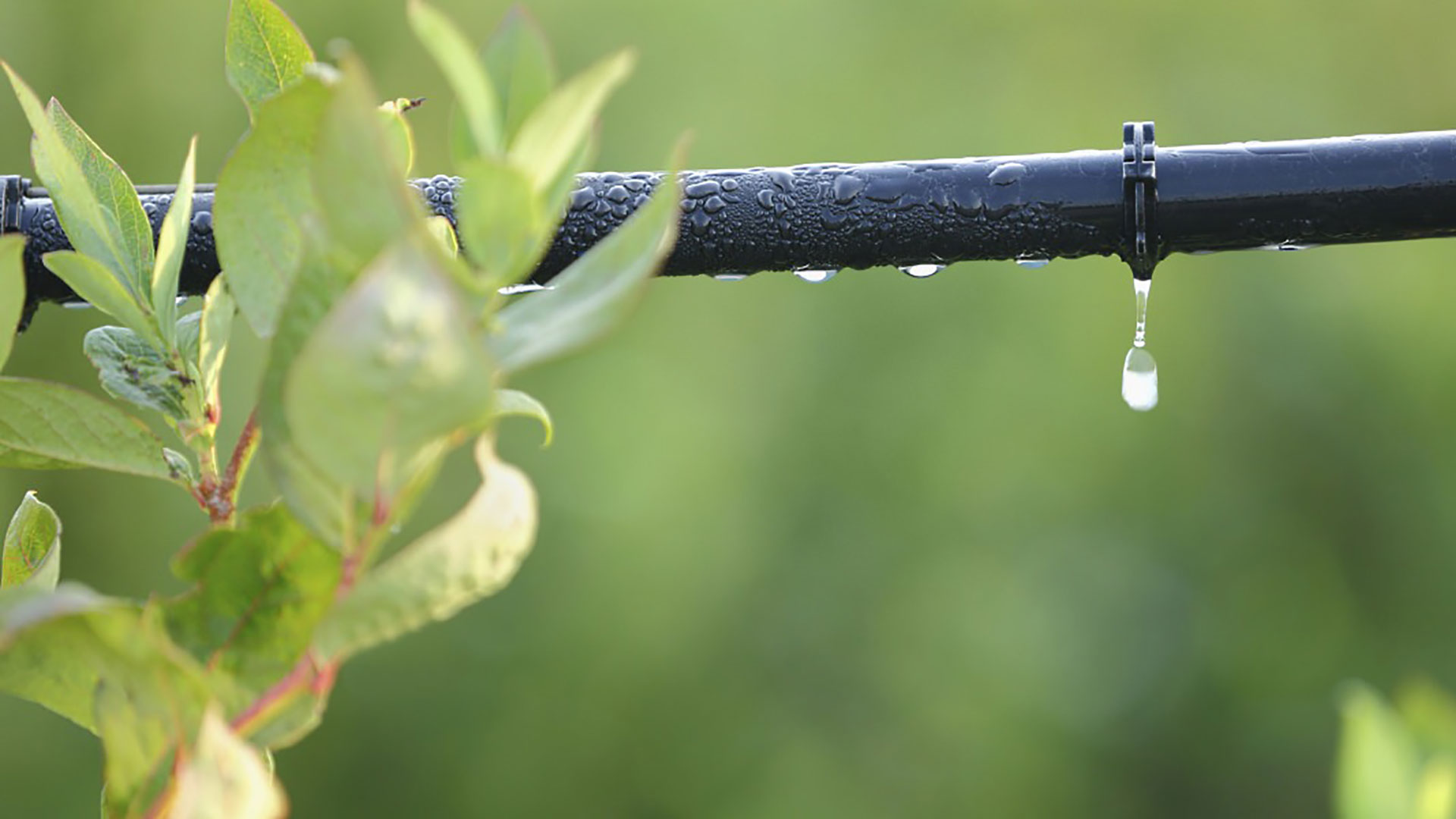 GSP Update
Reminder – How do the Pieces Fit Together?
8
Reminder: Six Sustainability Indicators to be Addressed
Chronic lowering of groundwater levels indicating a significant and unreasonable depletion of supply
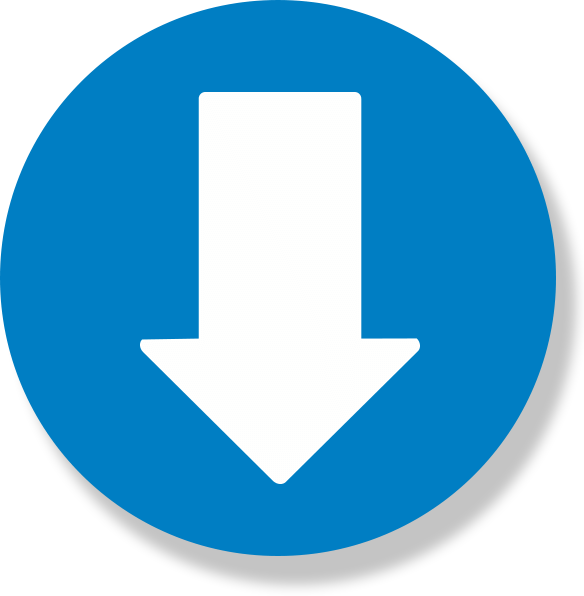 Significant and unreasonable degraded water quality
Significant and unreasonable reduction of groundwater storage
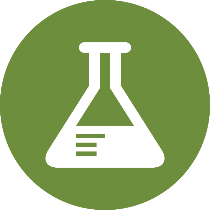 Depletions of interconnected surface water that have significant and unreasonable adverse impacts on beneficial uses of the surface water
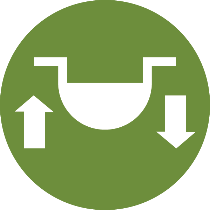 Significant and unreasonable seawater intrusion
Significant and unreasonable land subsidence
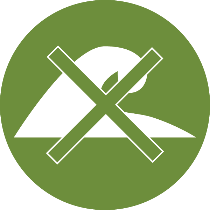 9
Where are we now?
We are here
10
Major Plan Focus Areas
Working through Advisory Committee and Groundwater Sustainability Workgroup to:
Develop concept of what sustainability means for the Subbasin and identify high priority values around groundwater 
Identify undesirable results occurring now or in the past
Develop minimum thresholds for each sustainability indicator
11
Sustainability Indicators Update
Progress has been made on approach for developing minimum thresholds all six sustainability indicators
Groundwater elevations will be the most important thresholds for the Subbasin – we started with those, and they will require the most work
Developed preliminary comparison of current and historical low groundwater elevations
Discussing undesirable results with GSAs and stakeholders to consider minimum thresholds to propose
Next steps: make refinements based on GDE information and subregional conditions
Reconcile varying thresholds across GSAs
12
Sustainability Indicators Discussed, cont’d.
Other Indicators:
Total Storage – no thresholds proposed
Seawater intrusion – no thresholds proposed
Water Quality – advisory committee considering potential approaches
Land Subsidence – advisory committee considering potential approaches
Depletion of Interconnected Surface Water – advisory committee considering potential approaches
13
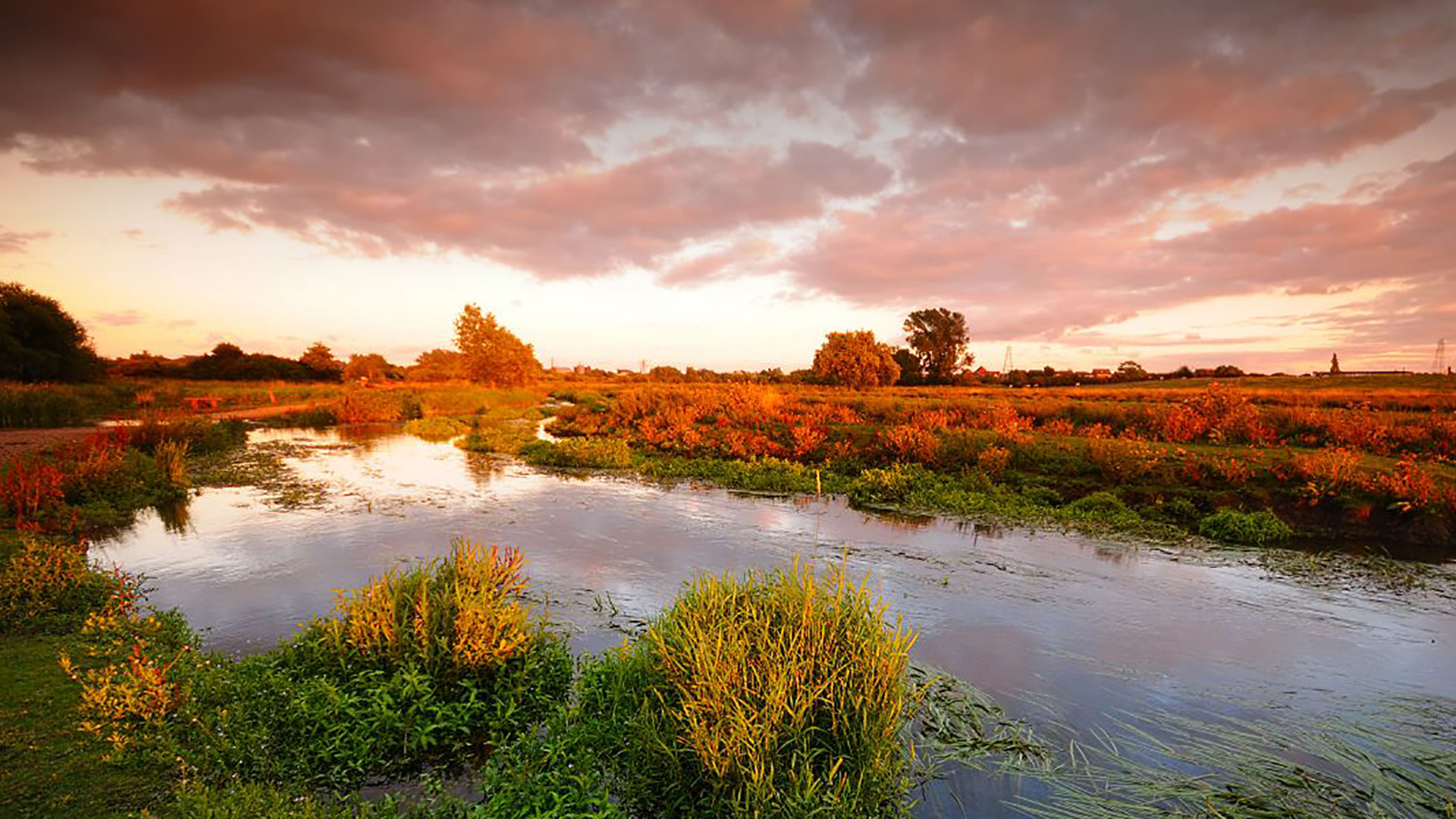 Setting Minimum Thresholds (Continued)
Minimum Thresholds for Sustainability Indicators
15
Salinity Data Sources
Studies / Agencies with Salinity Data for ESJ:
USGS
2 studies (2005-6 & 2015) 
Compilation of existing data and data from field tests
Focused on chloride concentrations 
Data specific to ESJ subbasin
John Izbicki primary author for both studies
CV Salts
Compilation of existing state (i.e GeoTracker, USGS, etc.)
Focused on TDS & nitrate concentrations 
Data for entire Central Valley
Luhdorff & Scalmanini and Larry Walker Associates compiled & analyzed statewide data in 2016
ILRP
Irrigated Lands Regulatory Program
Focused on concentrations of pesticides, toxicity, nutrients (including TDS + nitrates) in surface & groundwater
Growers biannually sample & submit data for irrigation and domestic wells (began in 2017)
San Joaquin County and Delta Water Quality Coalition Groundwater Quality Assessment Report, Hydrofocus, 2015
16
Chloride Concentrations in Groundwater 1984 - 2004
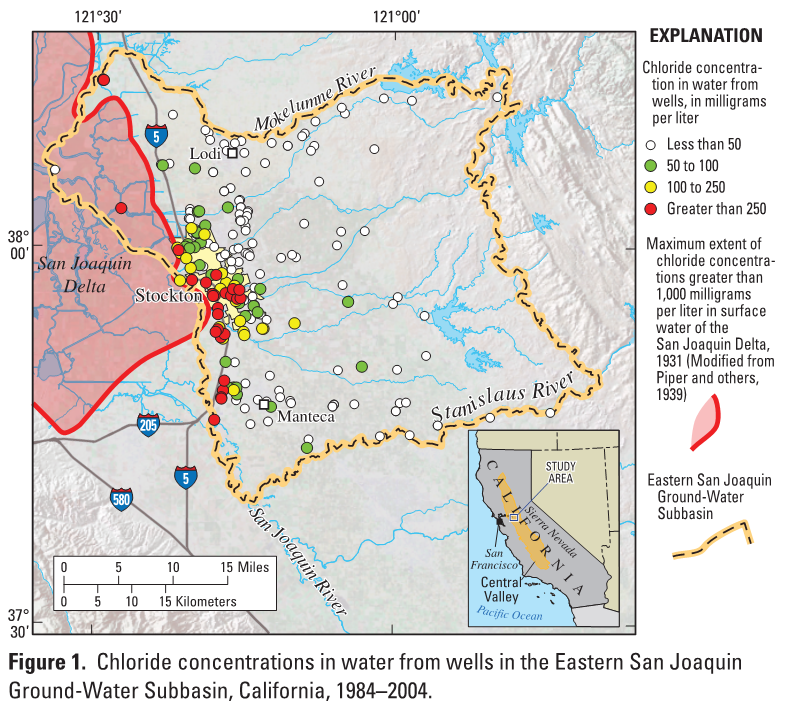 Highest chloride concentrations found near Stockton
(concentrations > 250 mg/L)
Source: O’Leary, Izbicki, and Metzger, 2015
17
Sources of High-Chloride Water
3 Primary Sources :
High-Chloride Water from San Joaquin Delta Sediments (50% of wells in study)
High-Chloride Water from Deep Deposits (50% of wells in study)
Irrigation Return Water (16% of wells in study)
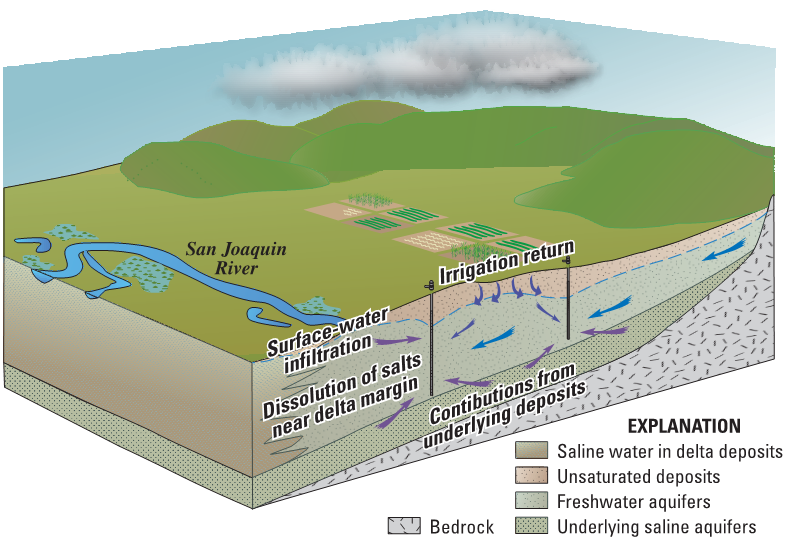 Source: Izbicki, et al. 2006
18
Water Quality Thresholds
Recognize existing management and regulatory programs
CVSALTs - SNMP for Central Valley includes proposed actions for salinity and nutrients
ILRP
Plumes (Cal/Federal EPA, Regional Board, DTSC)

Limit to nexus with management activities
Threat of upconing of deeper, saline water  covered under groundwater level thresholds
Control quality of recharge water
19
Minimum Thresholds for Sustainability Indicators
20
Setting Minimum Threshold for Subsidence
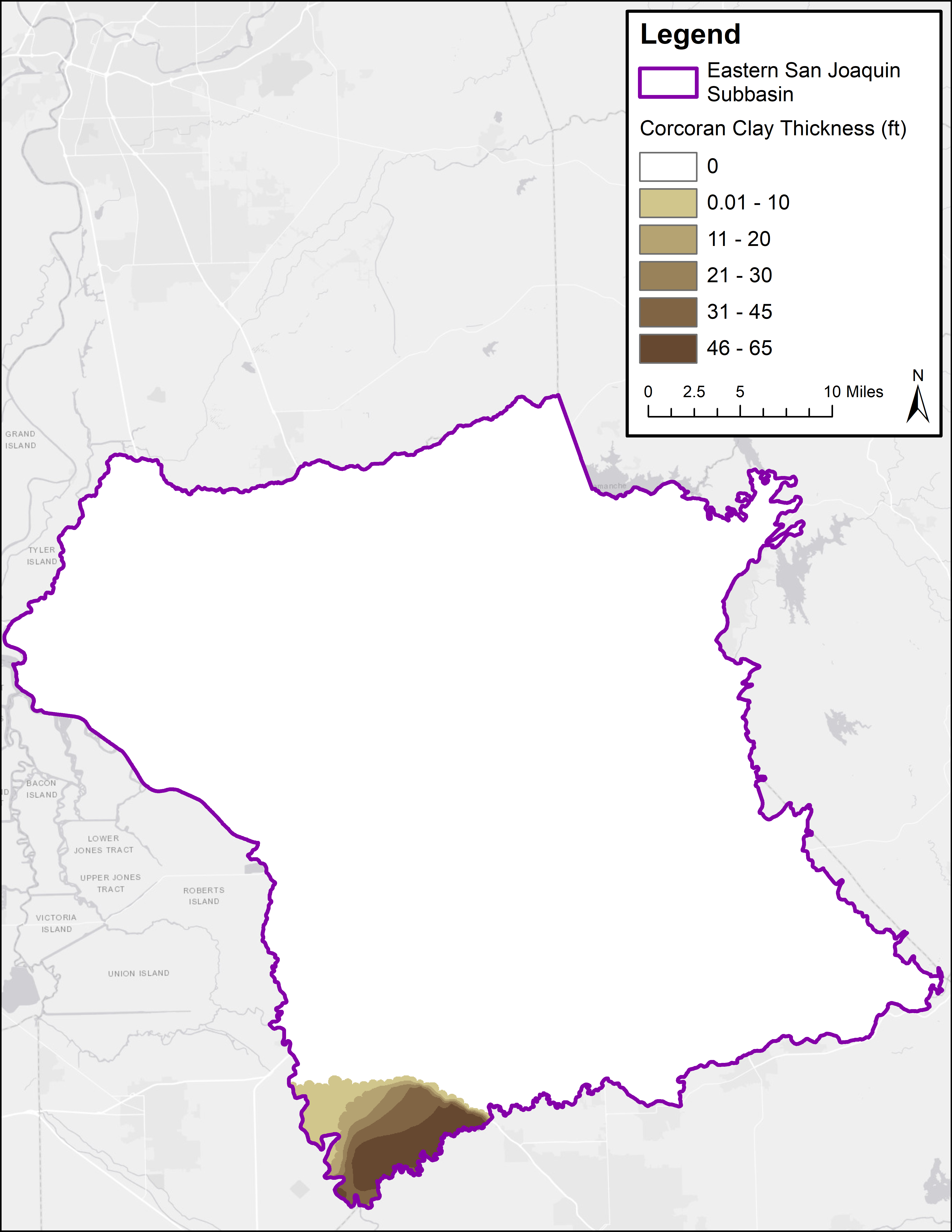 Potential for subsidence in area with Corcoran Clay – none observed historically, extent is limited, groundwater elevations in this area are typically high (proximity to surface water)
Data Source: USGS, by Page (1986), Central Valley Hydrogeologic Model
21
Setting Minimum Threshold for Subsidence
No Undesirable Results relating to Subsidence have occurred in the past
Minimum Thresholds for groundwater elevation (based on historical levels) are expected to be protective against subsidence
22
Minimum Thresholds for Sustainability Indicators
23
Setting Minimum Thresholds for Depletion of Interconnected Surface Water
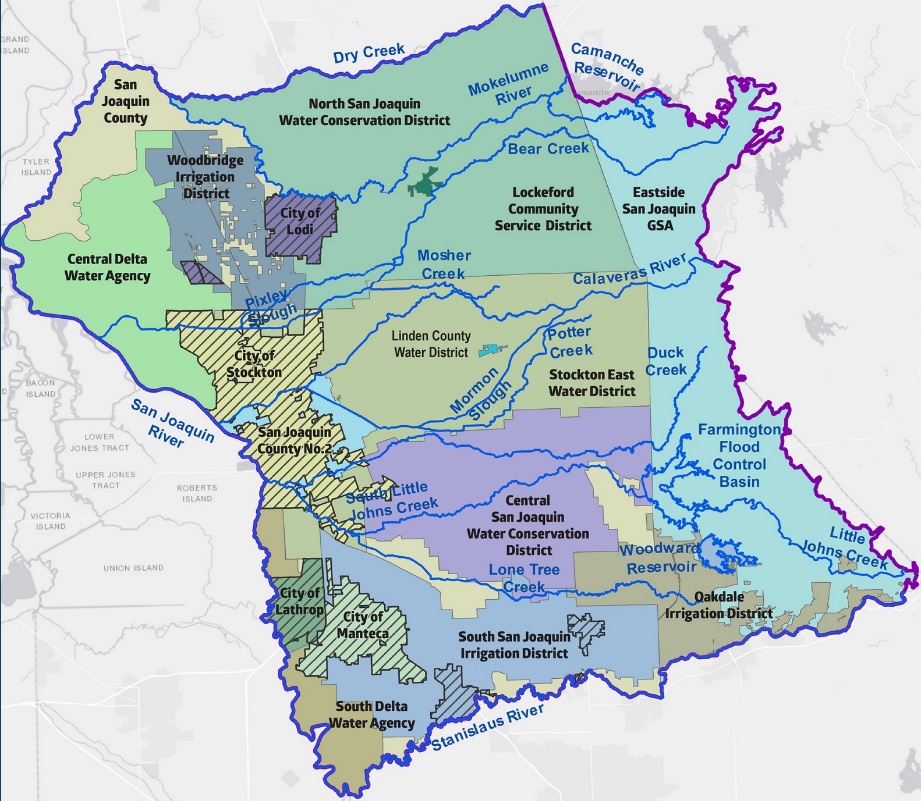 Major river systems in the Subbasin are highly managed. Instream flow requirements, water quality  standards, and water rights govern upstream releases.
24
Potential Minimum Threshold Approach
Recognize existing management and regulatory programs in place
Identify coordination and management activities that integrate with existing programs
25
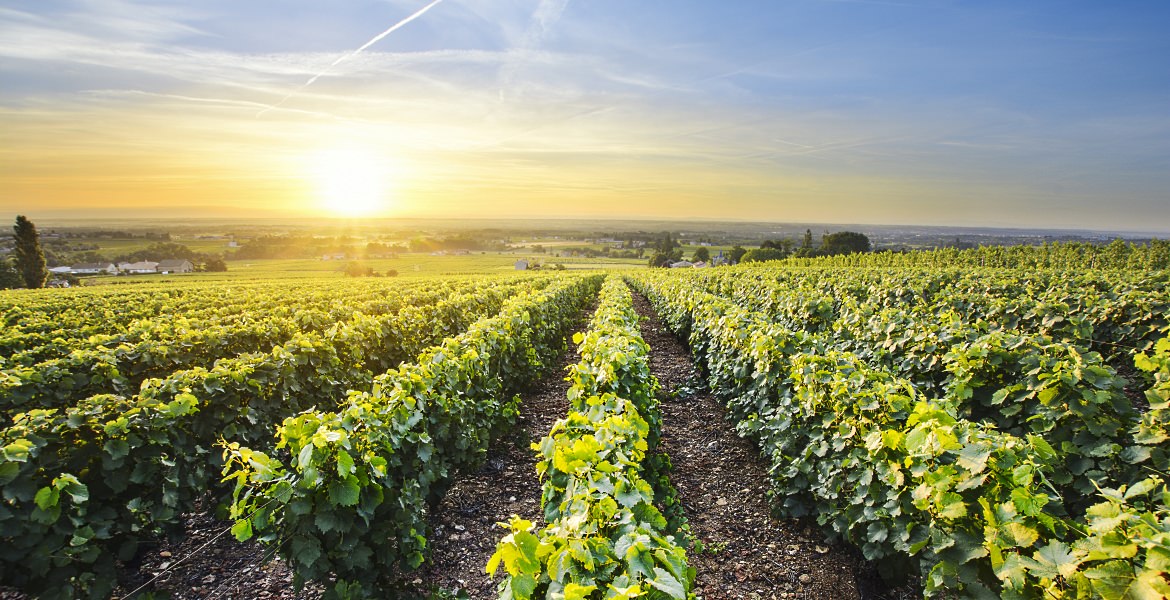 Hydrogeologic Conceptual Model Overview
4
HCM Development – Basic Process
The process of creating cross sections and other HCM figures comprises 3 basic steps.
27
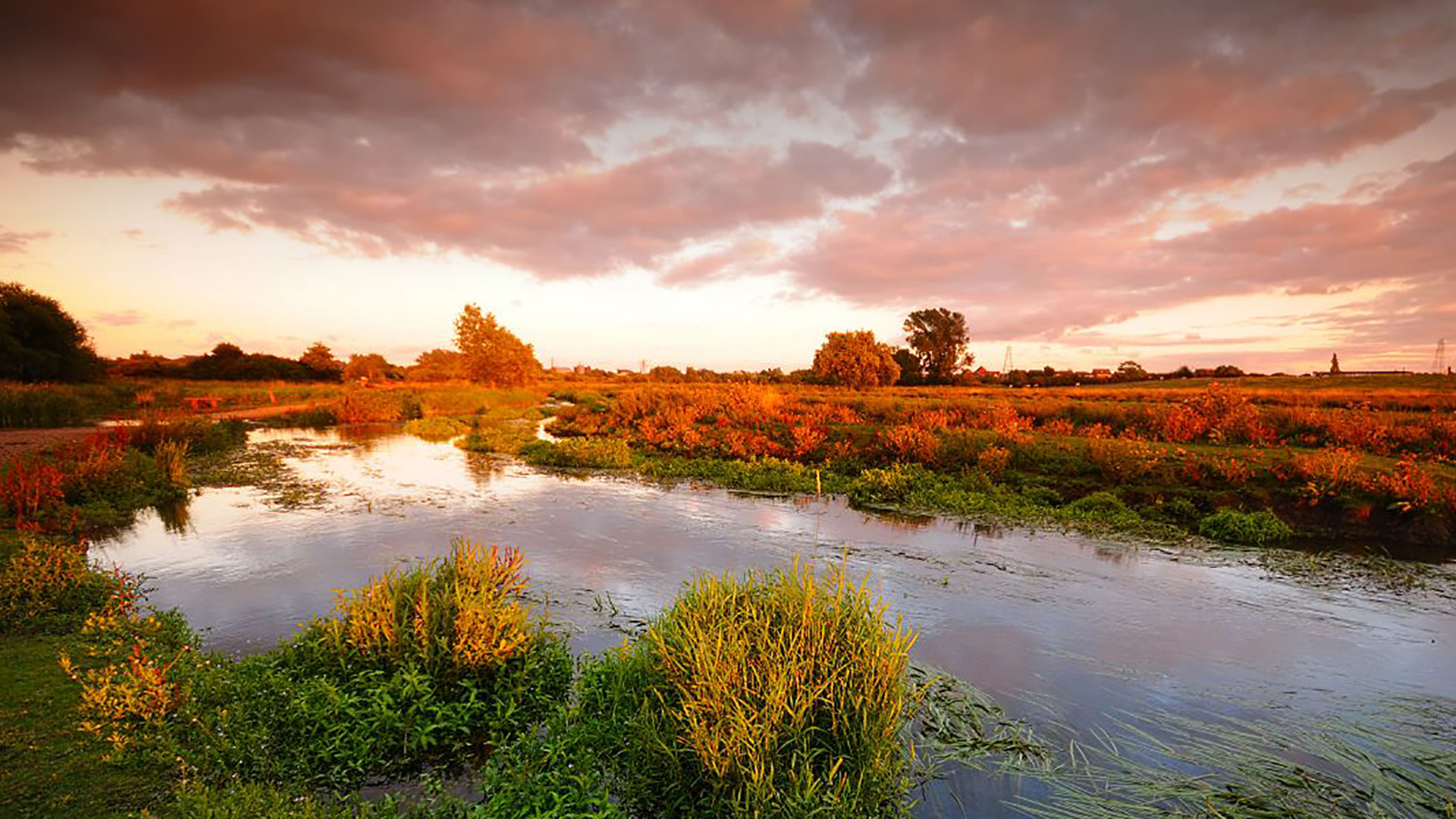 DWR Technical Support Services Update
Technical Support Services Funding Update
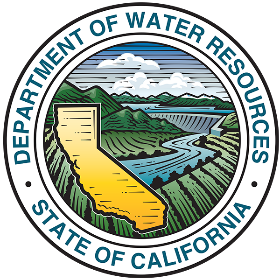 The draft application has been submitted and approved by DWR!

Work is starting on a monitoring well installation task order.
29
Next Up…
Minimum Thresholds
GSP Development Update
Project Water Budget
Public Workshop
30